Religious Education: Judaism
What are the Jewish festivals?
Mr Hutchinson
Rosh Hashanah
Yom Kippur
Passover (or Pesach)
Hanukkah
Outcome
‹#›
Rosh Hashanah
‹#›
“Shanah Tovah”
“l'shanah tovah tikatevu techatemu”
Apples dipped in honey
Challah
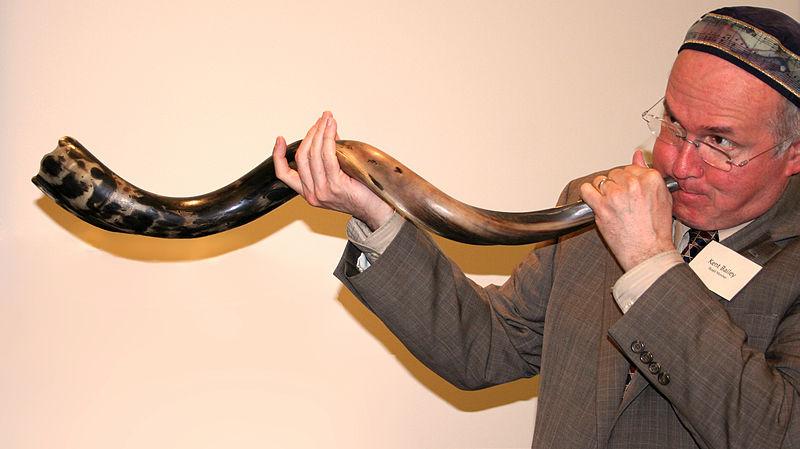 Shofar
‹#›
ShofarSound by Jonathunder, CC BY 3.0
What does Shanah Tovah mean?
A
B
A ram’s horn
Apples and honey
Option 3
C
Option 4
D
Have a good year!
A type of bread
‹#›
What does Shanah Tovah mean?
Option 3
C
Have a good year!
‹#›
Yom Kippur
‹#›
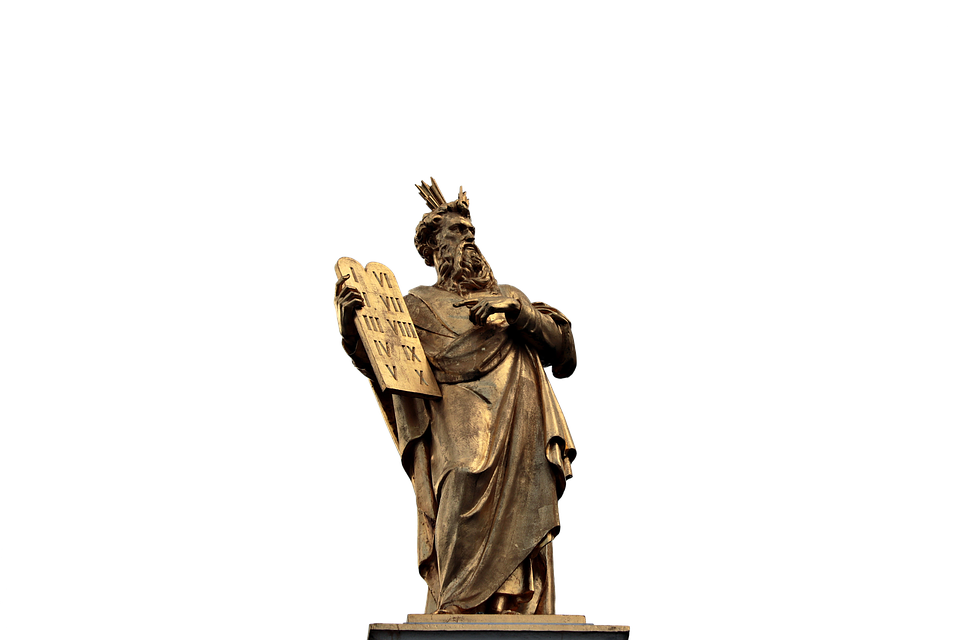 What is Yom Kippur?
10 days after Rosh Hashanah
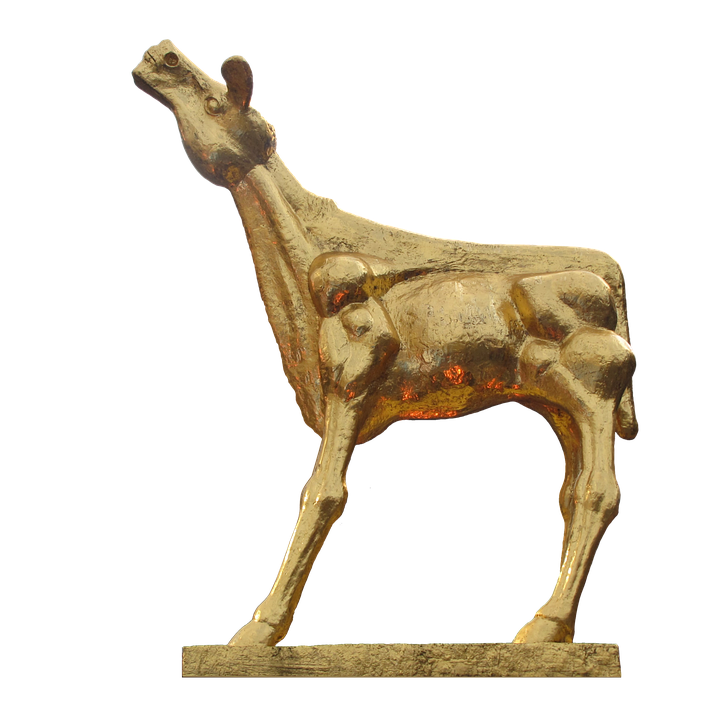 Days of awe/repentance
Ask for forgiveness
25 hours of fasting
Most Holy day
‹#›
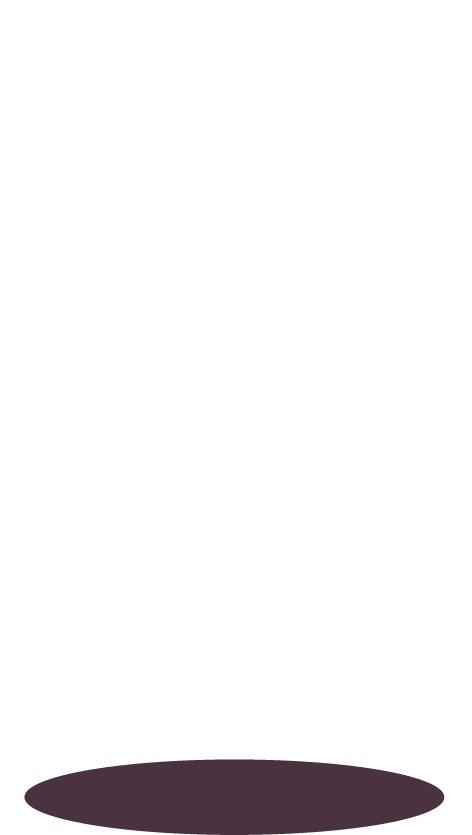 Pause the video to complete your task
Draw the scene of Moses smashing the tablets with the ten commandments.
Lorem ipsum dolor sit amet, consectetur adipiscing elit, sed do eiusmod tempor incididunt ut labore et dolore magna aliqua. Ut enim ad minim veniam, quis nostrud exercitation
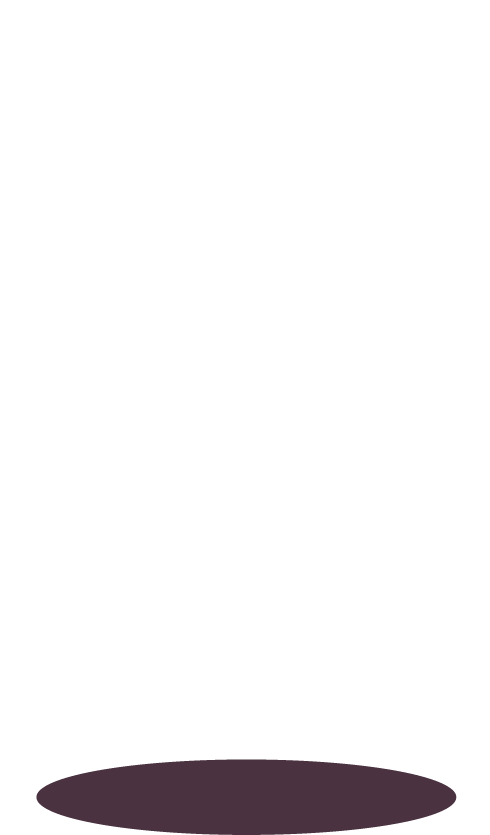 Re-start once you’re done
Passover (or Pesach)
‹#›
Passover		Pesach
English		Hebrew
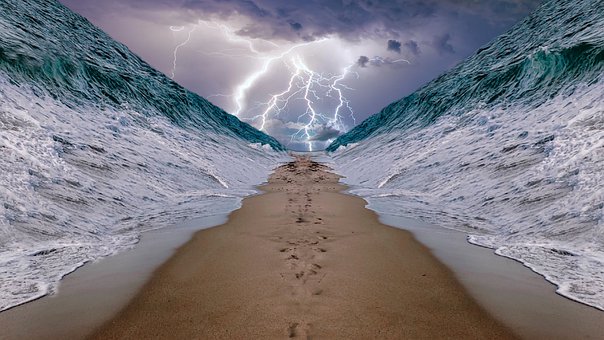 The Exodus story.
Seder = special ritual meal
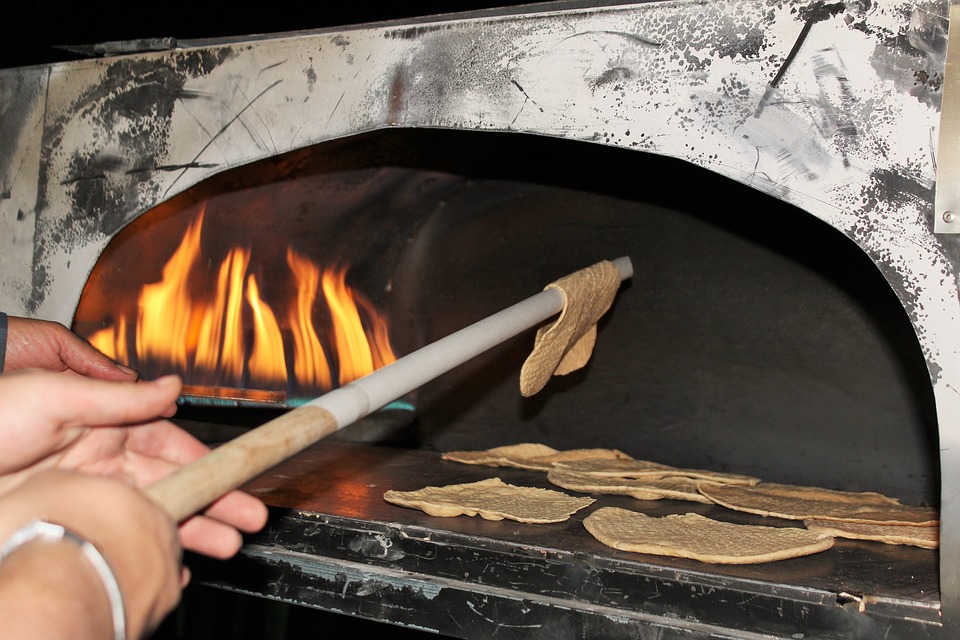 ‹#›
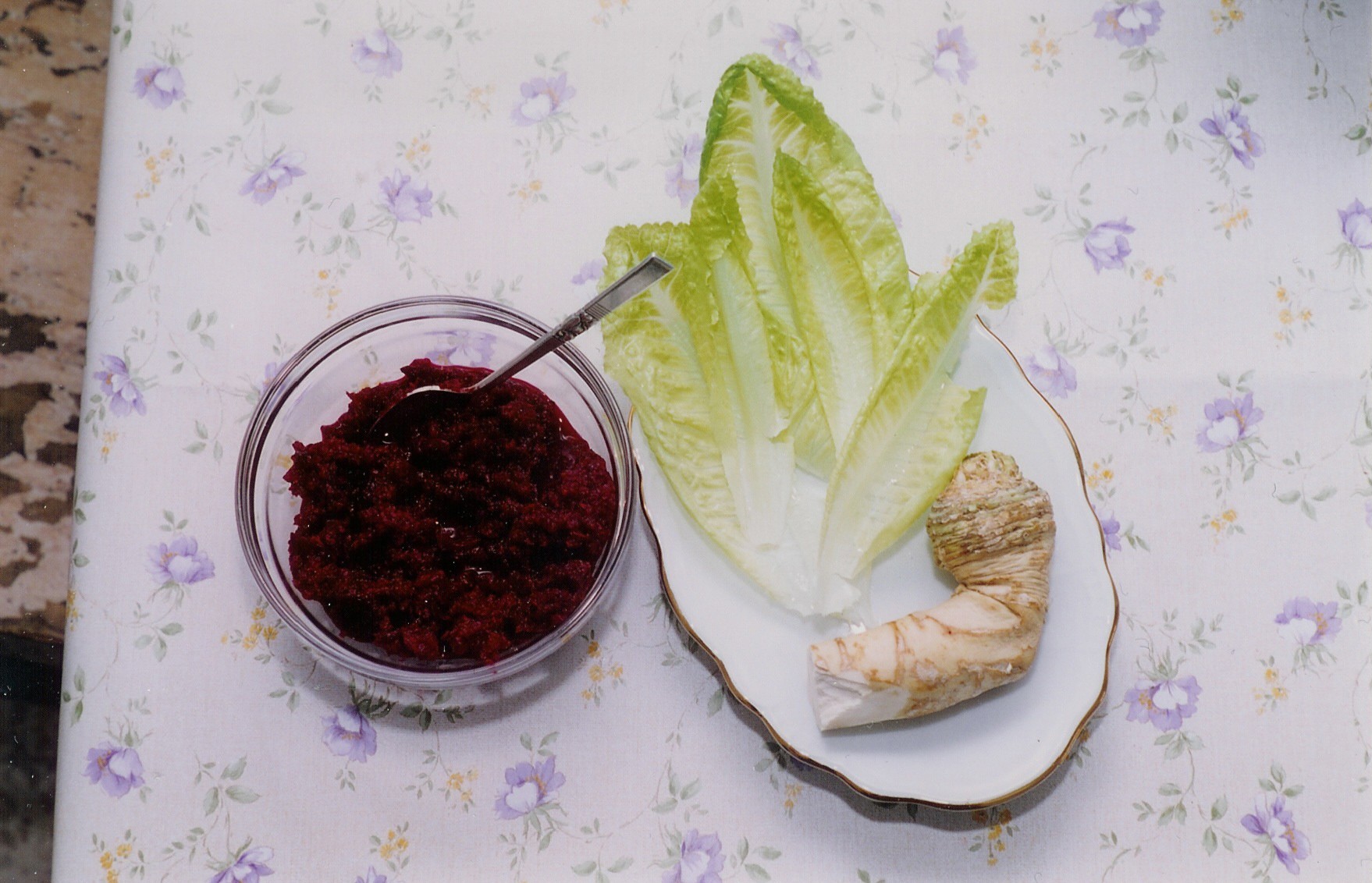 What is eaten during seder?
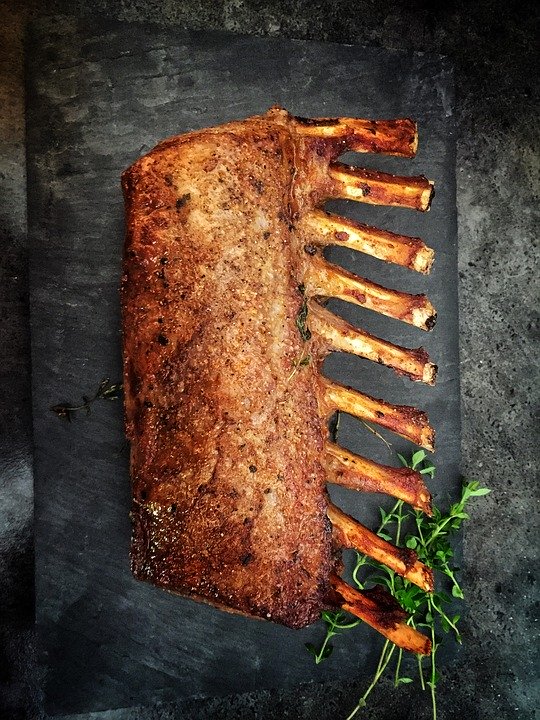 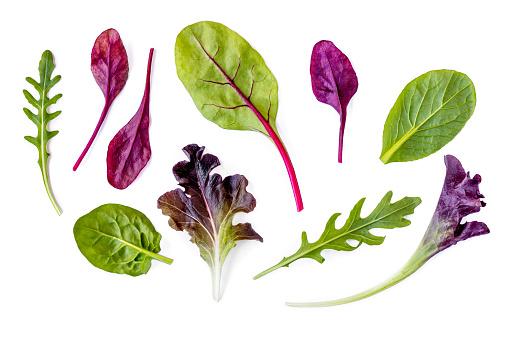 Bitter herbs
Maror
Lamb bone
Z'roa
Bitter herbs
Chazeret
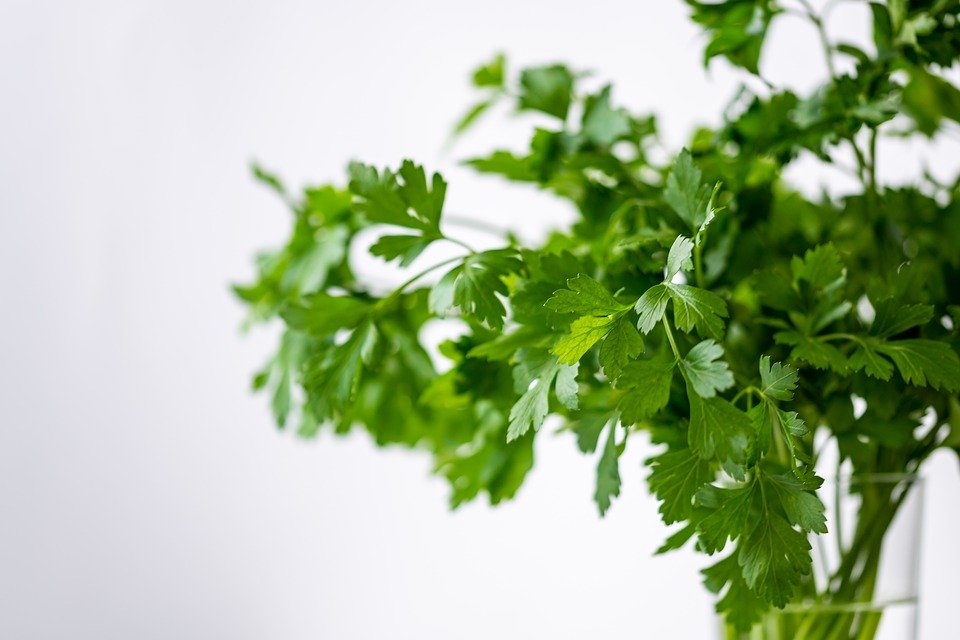 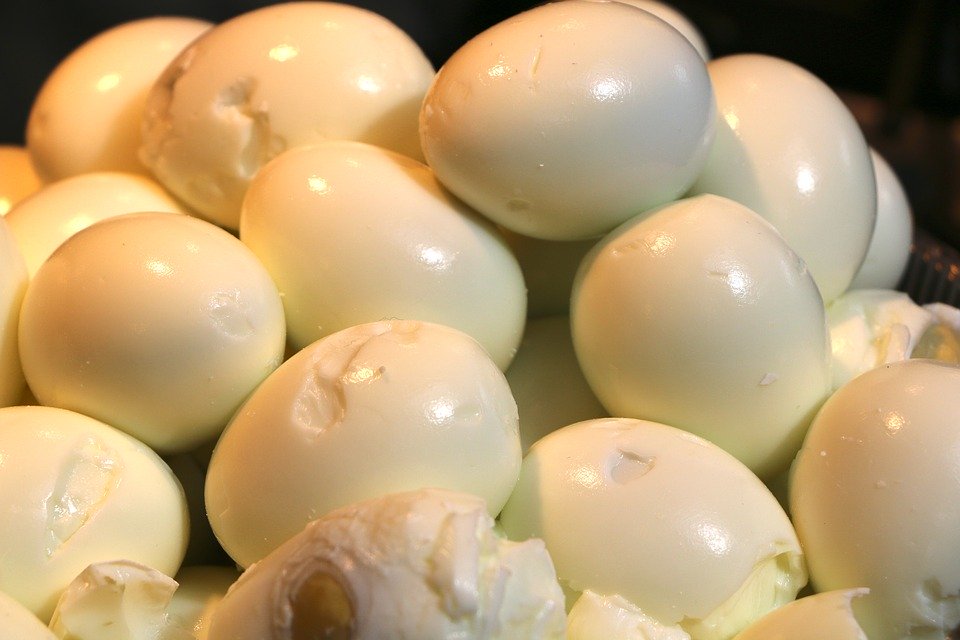 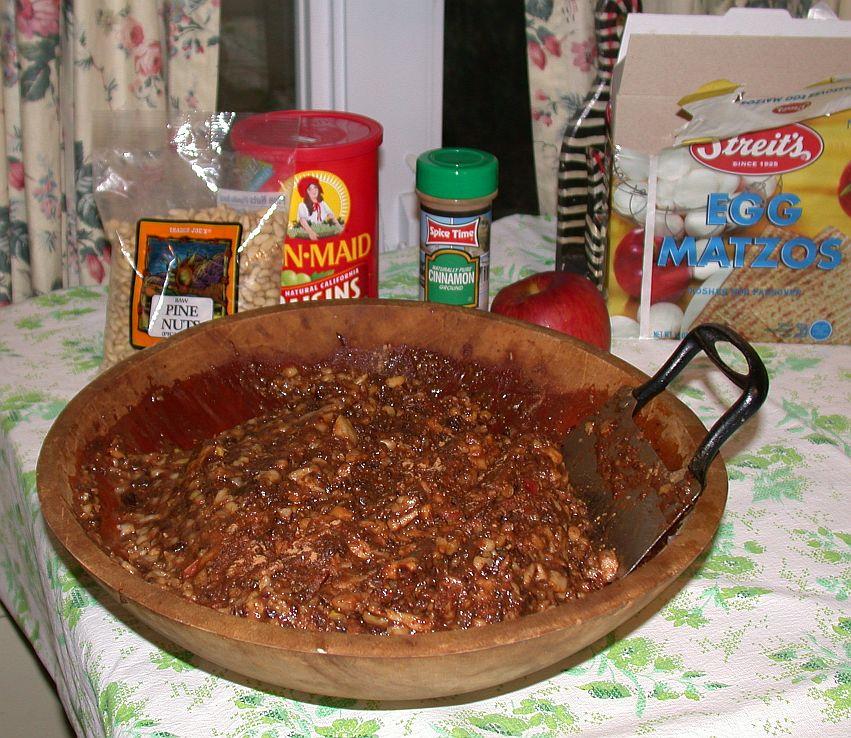 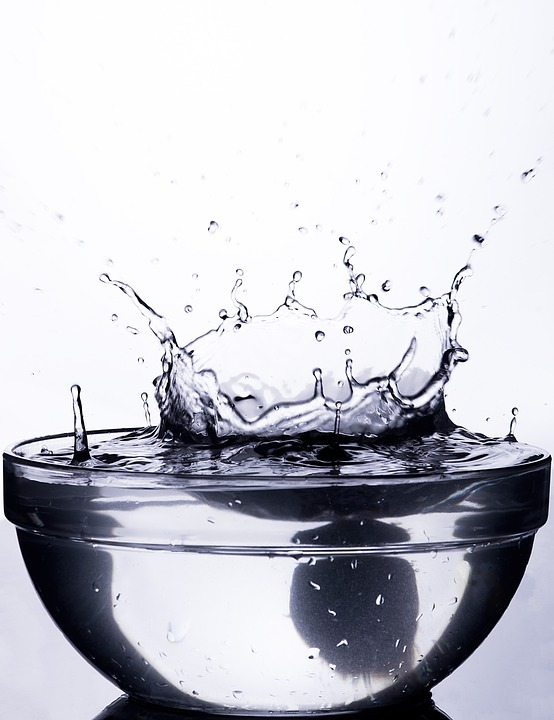 Hard boiled egg
Beitzah
Parsley in salt water
Karpas
Sweet paste
Charoset
‹#›
Match these foods with what they represent
Bitter herbs
Chazeret
The tears of Jewish slaves.
Hard boiled egg
Beitzah
The lamb sacrificed at the temple.
The clay used to make bricks by slaves.
Lamb bone
Z'roa
Sweet paste
Charoset
The destruction of the temple, and showing resilience.
Parsley in salt water
Karpas
The bitterness of slavery.
‹#›
Match these foods with what they represent
Bitter herbs
Chazeret
The bitterness of slavery.
The destruction of the temple, and showing resilience.
Hard boiled egg
Beitzah
The lamb sacrificed at the temple.
Lamb bone
Z'roa
The clay used to make bricks by slaves.
Sweet paste
Charoset
Parsley in salt water
Karpas
The tears of Jewish slaves.
‹#›
Hanukkah
‹#›
Hanukkah: The Festival of Lights
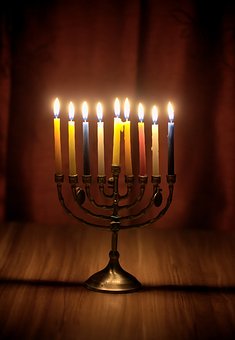 Lasts for eight days.
Means ‘dedication’.
Celebrates a miracle.
November or December each year.
Hanukkah: The Festival of Lights
End of lesson quiz.

How many will you get right?

Share your work with Mr Hutchinson

Ask your parents or carers to take a photo of your work and post it to twitter, with the #ONAYear2 @OakNational
If you would like to see your work shared in the lessons, ask your parent or carer to write “I give permission to share.”
References

Slide 12: “Olve haroset” by Olve Utne CC BY 2.5